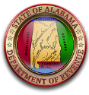 Alabama Department of Revenue – City and County Motor Fuel Single Point Filing and Payment System
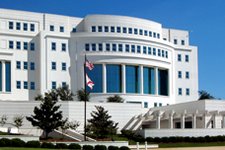 August 23, 2018
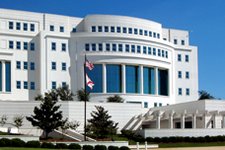 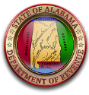 Alabama Department of Revenue

MOTOR FUEL SINGLE POINT FILING AND PAYMENT SYSTEM
Alabama Department of Revenue
Timeline5/1/2018	Effective Date of Act 2018-4697/17/2018	Initial Meeting with Local Motor Fuel Tax Advisory Committee9/12/2018	Second Meeting of the Local Motor Fuel Tax Advisory Committee5/1/2019	Locals must submit a list of the Motor Fuel taxes levied by jurisdiction (per gallon basis only)6/30/2019	Locals must provide ADOR with bank information10/31/2019	ADOR must make the Motor Fuel Single Point System available11/20/2019	Taxpayers must have the ability to start filing for periods on or after October 2019
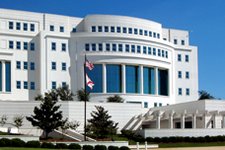 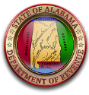 Alabama Department of Revenue

MOTOR FUEL SINGLE POINT FILING AND PAYMENT SYSTEM
Alabama Department of Revenue
Committee MembersVoting Members:3 Representatives of the county government appointed by the Association of County Commissions of Alabama 3 Representatives of the municipal government appointed by the Alabama League of Municipalities3 Representatives of the retail community appointed by the Petroleum and Convenience Marketers of Alabama1 Designee appointed by the Department of Revenue CommissionerNon-Voting Members:1 Representative for the county and 1 representative for the municipality appointed by the Speaker of the House1 Representative of the business community appointed by the President Pro Tempore of the Senate
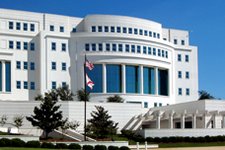 Alabama Department of Revenue
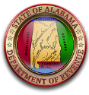 Alabama Department of Revenue

MOTOR FUEL SINGLE POINT FILING AND PAYMENT SYSTEM
Requirements - Motor Fuel Tax Advisory Committee
Establish the required information for the electronic tax return

Review the design and operation of the system and make recommendations regarding system requirements and functionality to the Revenue Commissioner

Provide input and recommendations on the development and functionality of the system related to the filing of motor fuel tax returns calculated on a per gallon basis and remittance of payments using the system.
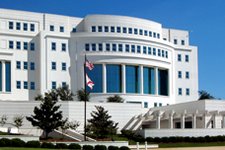 Alabama Department of Revenue
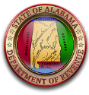 Alabama Department of Revenue

MOTOR FUEL SINGLE POINT FILING AND PAYMENT SYSTEM
Requirements - ADOR
Develop, maintain and provide single point system
Act as a conduit for payments
Make return information electronically available to locals
Provide a monthly report:
Name/address of taxpayer
Number of gallons sold
Amount of tax remitted
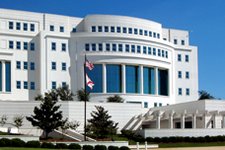 Alabama Department of Revenue
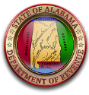 Alabama Department of Revenue

MOTOR FUEL SINGLE POINT FILING AND PAYMENT SYSTEM
Requirements - Locals
Must provide ADOR with rates by 5/1/2019
Must provide ADOR with bank information by 6/30/2019
Must be able to receive payments
Must be able to allow dishonored payments to be reversed
Payments for non-state administered locals shall be remitted directly from the taxpayer to the designated account
Must provide ADOR with a 60-day notice prior to any additional or amended rates being available on the single point system.
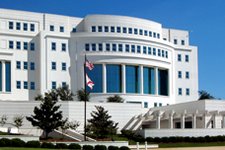 Alabama Department of Revenue
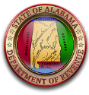 Alabama Department of Revenue

MOTOR FUEL SINGLE POINT FILING AND PAYMENT SYSTEM
Requirements - Taxpayers
Taxpayers must submit both the return and payment at the same time.
Must submit return by the 20th of the month.  No late returns will be accepted via the system.
Late returns and payments must be made directly to the local taxing jurisdiction or designated  agency.
No refunds may be processed via the system.
Return must include:
Name of store
Physical address of store
Sales tax number of store
Number of taxable gallons received
Local excise tax paid
Other information as required
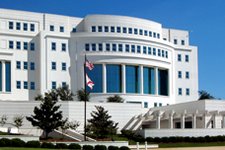 Alabama Department of Revenue
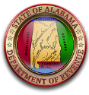 Alabama Department of Revenue

MOTOR FUEL SINGLE POINT FILING AND PAYMENT SYSTEM
Additional Notes
Taxpayers/Distributors not required to use the Motor Fuel Single Point Filing and Payment System


No charge to local taxing jurisdictions for design and use of the system


Electronic Returns and payments due the 20th day of the month succeeding the month of activity
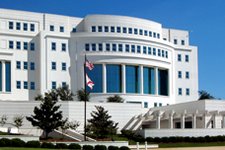 Alabama Department of Revenue
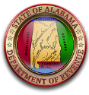 Alabama Department of Revenue

MOTOR FUEL SINGLE POINT FILING AND PAYMENT SYSTEM
Contact Information
Business & License Tax Division
Motor Fuels Section
P O Box 327540
Montgomery, AL 36132-7540
Telephone:  (334) 242-9608, option 6, option 1
Fax:  (334) 242-1199
E-mail:  mft@revenue.alabama.gov